Immobilien-Stammtisch InnsbruckIMMO ST
von
KommR Arno WimmerBerufsgruppensprecher
Immobilienmarkt Tirol 2019/2020
Gesamtmarkt
Wohnungsmarkt
Immobilienmarkt Tirol 1 HJ2020/ 1.HJ2021
Gesamtmarkt
Wohnungsmarkt
Nachfrageentwicklung nach Gewerbeimmobilien
Eigentumsquote
IMAD Studie für TirolJuni 2021
81% der Befragten 
sind mit der derzeitigen Wohnungssituation sehr zufrieden bzw. zufrieden.
Leistbares Wohnen
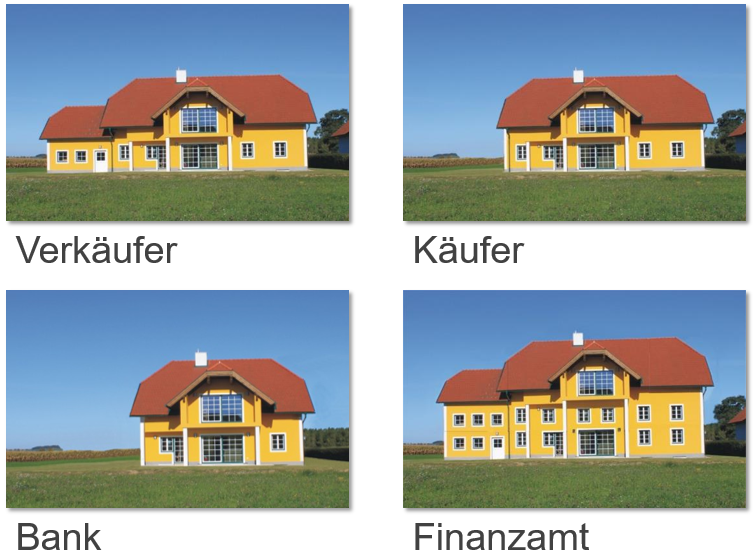 Wert der Immobilie

Der Standpunkt bestimmt die Perspektive…
Einflussfaktoren für leistbares Wohnen
Grundstückspreise bzw. Grundkostenanteil bezogen auf die Nutzfläche
Baukosten 
Öffentliche Auflagen 
Verfahrensdauer
Leistbares Wohnen hat Auswirkungen auf den Wirtschaftsstandort
Angemessene Grundpreise durch mehr Angebot am Markt
Das Land Tirol hat im Juni 2021 mehrere Maßnahmen beschlossen
Paket junges Wohnen
Starterwohnungen
WBF für Home-Office
Senkung Baurechtszins von 3% auf 2,5%
Flexibilisierung der Wohnbauförderung 
etc.
Leerstandserhebung und Leerstandsabgabe
Freizeitwohnsitze
Ökologisierung
WEG Novelle Langsamladestationen
Zukünftiges Verbot von gewissen Energieträgern
Die Ökosteuerreform
Taxonomie
Danke für Ihre Aufmerksamkeit